EMPOWERING ELs FOR A SUCCESSFUL TOMORROW USING TEXT DEPENDENT QUESTIONS
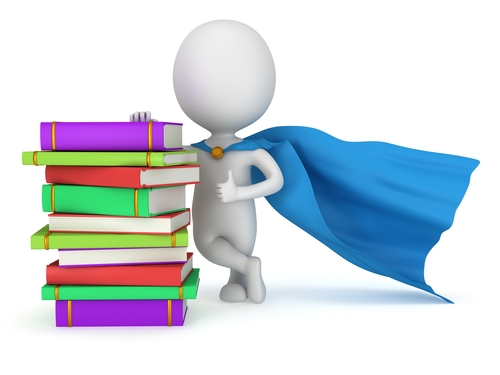 TDQ
Jayme Adelson-Goldstein, Lighthearted Learning 
Lori Howard, CASAS 
Sylvia Ramirez, MiraCosta College
Adelson-Goldstein, Howard, Ramirez   2017
[Speaker Notes: 10:45 START]
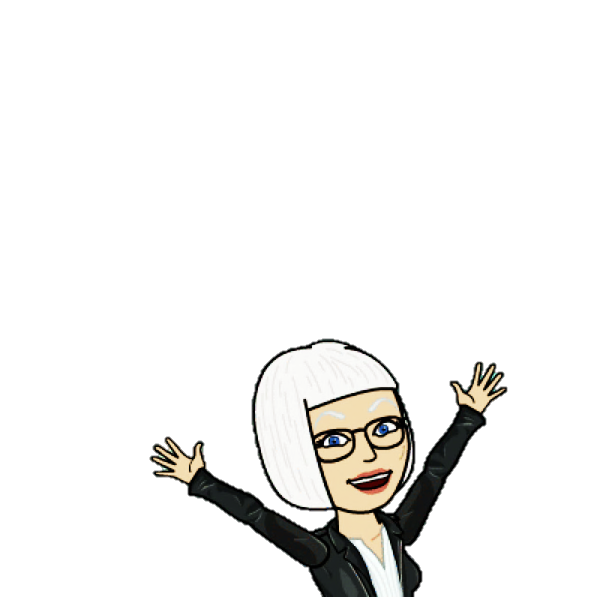 Introductions
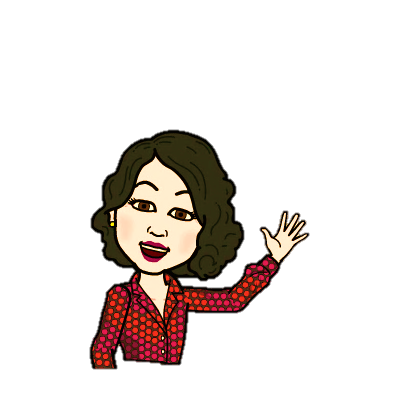 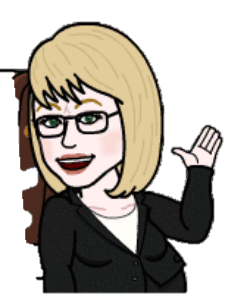 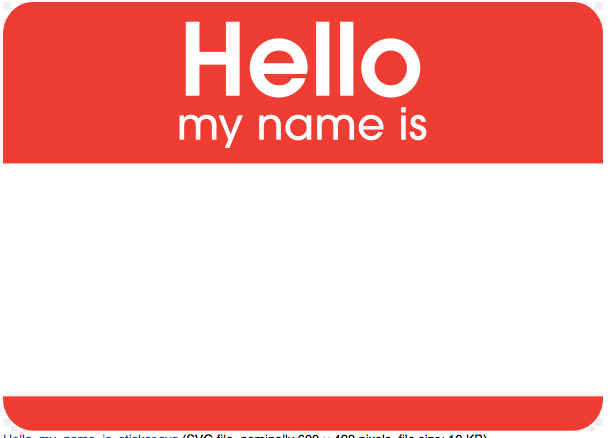 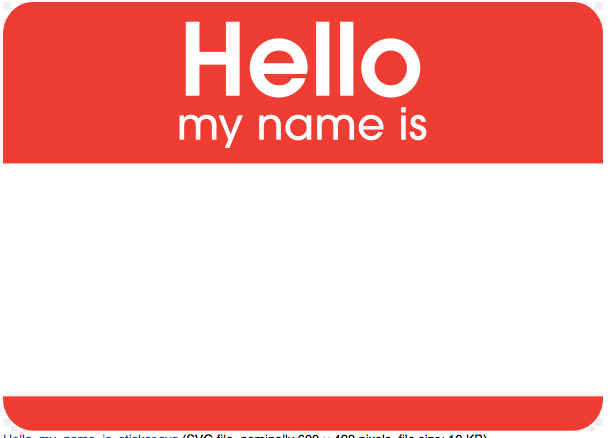 Sylvia
Jayme
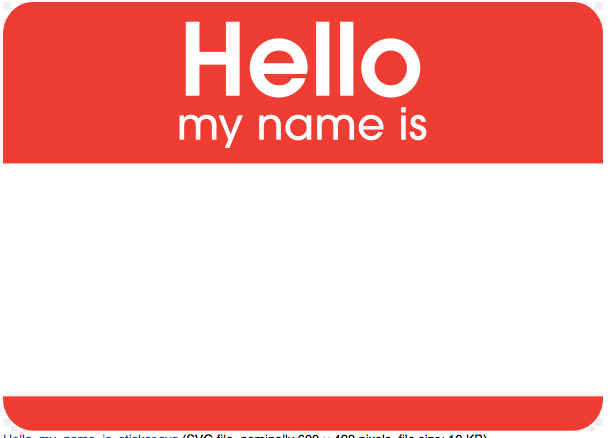 Lori
http://ccrstdq.pbworks.com
HERE’S OUR WIKI
Adelson-Goldstein, Howard, Ramirez   2017
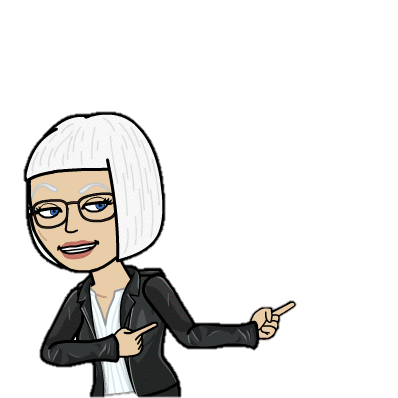 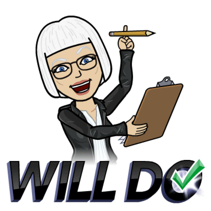 [Speaker Notes: Find out who we have in the room—show of hands for teachers]
Introductions
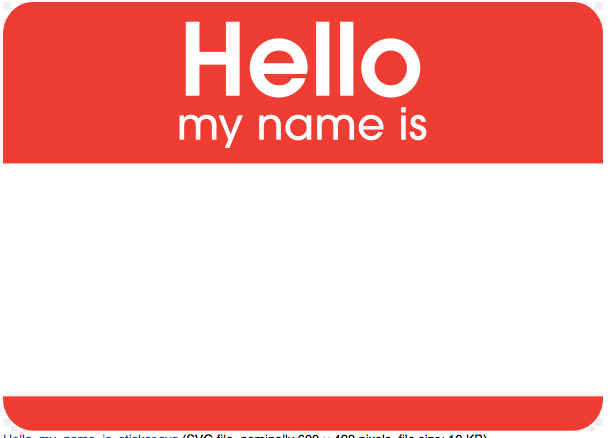 I am a….
I am an….
OTHER
EQUALLY IMPORTANT PERSON
TEACHER 
EDUCATOR
ADMINISTRATOR
TEACHER
COORDINATOR
Adelson-Goldstein, Howard, Ramirez   2017
[Speaker Notes: Find out who we have in the room—show of hands for teachers]
Introductions
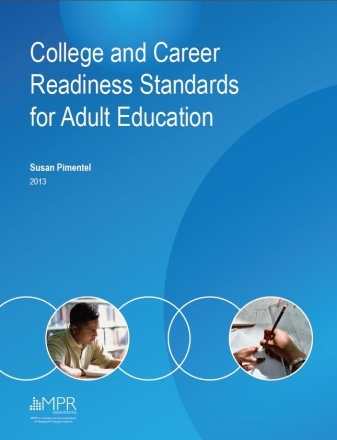 Very familiar
Familiar
Somewhat
Familiar
CCR what?
Adelson-Goldstein, Howard, Ramirez   2017
[Speaker Notes: Think about adding ELPS slide – How familiar are you with the three instructional shifts associated with college and career readiness- List shifts, then focus?]
Goals
After this session, you’ll be able to:
1. Help learners navigate level-appropriate complex text and its related academic language;
  
2. Identify, adapt and create strategic TDQs
Adelson-Goldstein, Howard, Ramirez   2017
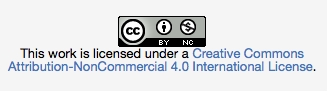 [Speaker Notes: 1. describe the impact of the three instructional shifts on their programs and materials
2. help learners navigate level-appropriate complex texts and its related academic language  
3. identify and then adapt or create strategic text-dependent questions to deepen learners’ knowledge of text and help them demonstrate high-level thinking.]
A WORD ABOUT….
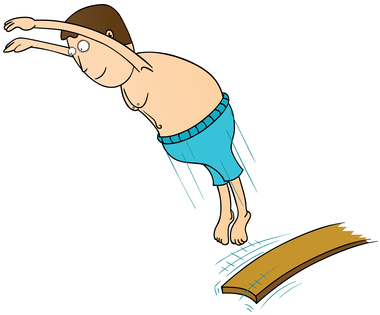 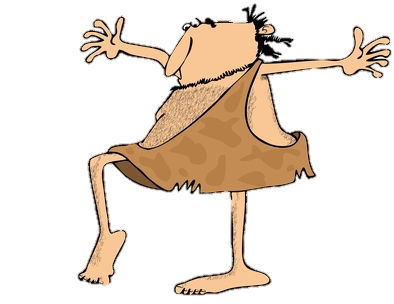 THE DIVE
THE DIP
Goals
Adelson-Goldstein, Howard, Ramirez   2017
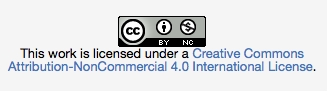 [Speaker Notes: And just a quick word about dip and the dive–we’re a passionate trio and if we had our way, we’d dive deeply into all these concepts with you. But there’s this thing called lunch that you may want to engage in—so you will see these icons indicating when we have to“dip” into certain topics and we will dive. (We’ll definitely take a deeper dive into text dependent questions)]
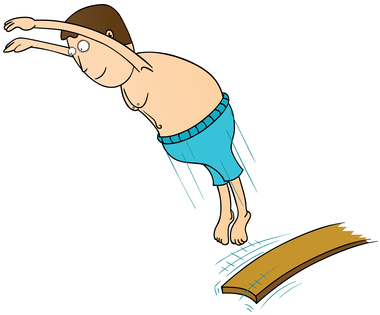 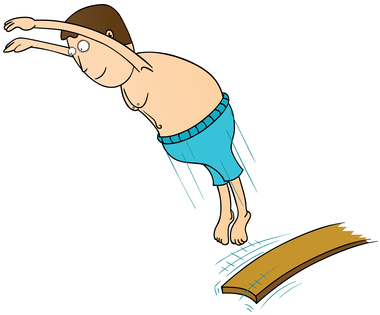 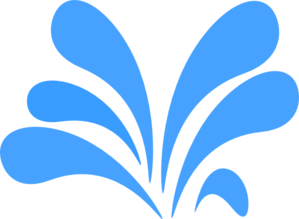 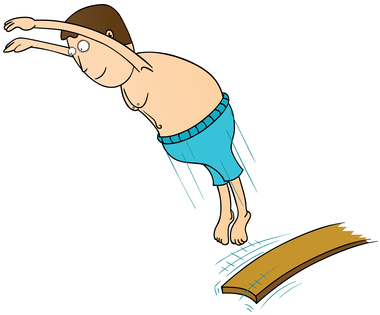 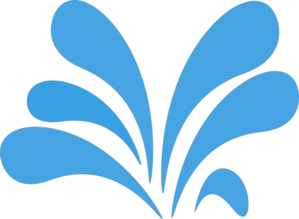 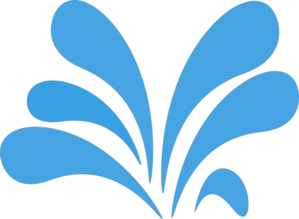 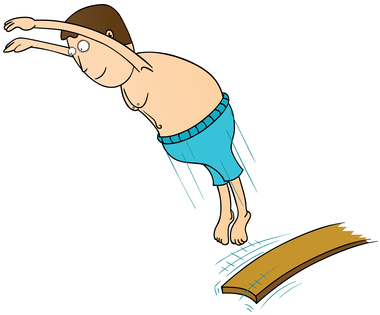 DIVING INTO…
 TDQ
What do TDQs require learners to do?
Text-dependent questions require learners to:
•  identify the text as the “expert” in the room
   	(not learners’own personal experience or opinion).
•  probe the specifics of the text. 
•  focus on the language and mechanics                                  of the text itself.
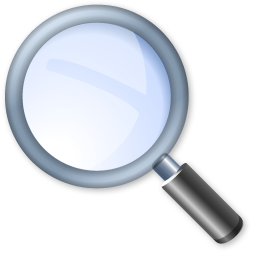 TEXT
Adapted from College and Career Readiness Standards Implementation Institute Training Materials by S. Ramirez and L. Howard.
Adelson-Goldstein, Howard, Ramirez   2017
FOCUSING ON THE TEXT
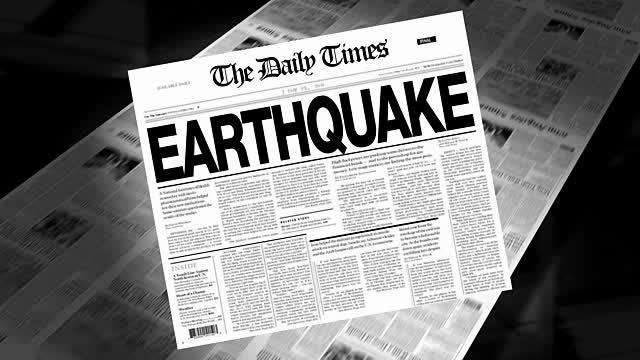 Adapted from College and Career Readiness Standards Implementation Institute Training Materials by S. Ramirez and L. Howard.
Adelson-Goldstein, Howard, Ramirez   2017
FOCUSING ON THE TEXT
Not Text-Dependent
Text-Dependent
This newspaper article discusses a recent earthquake. Describe a time when you or someone you know experienced an earthquake.
In this newspaper article about the earthquake, how did the reporter describe Mrs. McDaniel’s reaction to the earthquake?
Adapted from College and Career Readiness Standards Implementation Institute Training Materials by S. Ramirez and L. Howard.
Adelson-Goldstein, Howard, Ramirez   2017
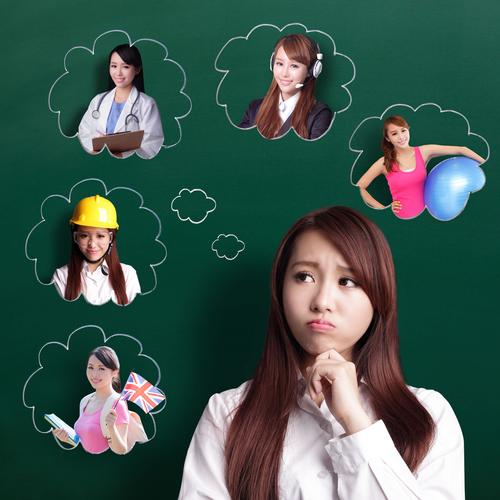 FOCUSING ON THE TEXT
Adelson-Goldstein, Howard, Ramirez   2017
FOCUSING ON THE TEXT
Not Text-Dependent
Text-Dependent
Look at the photo. What is the young woman thinking about?
Look at the photo. What is the woman thinking about? How do you know? Use the information from the photo.
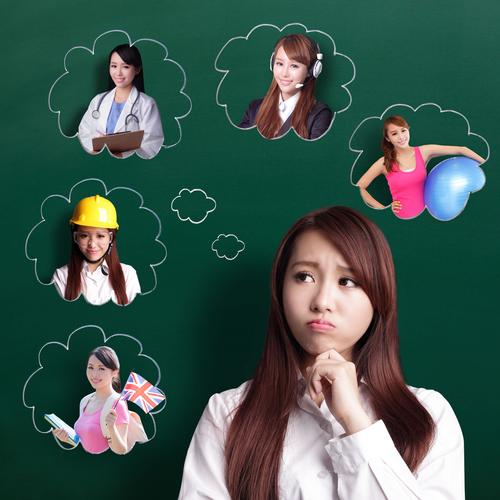 Adelson-Goldstein, Howard, Ramirez   2017
PROGRESSION OF TEXT DEPENDENT QUESTIONS
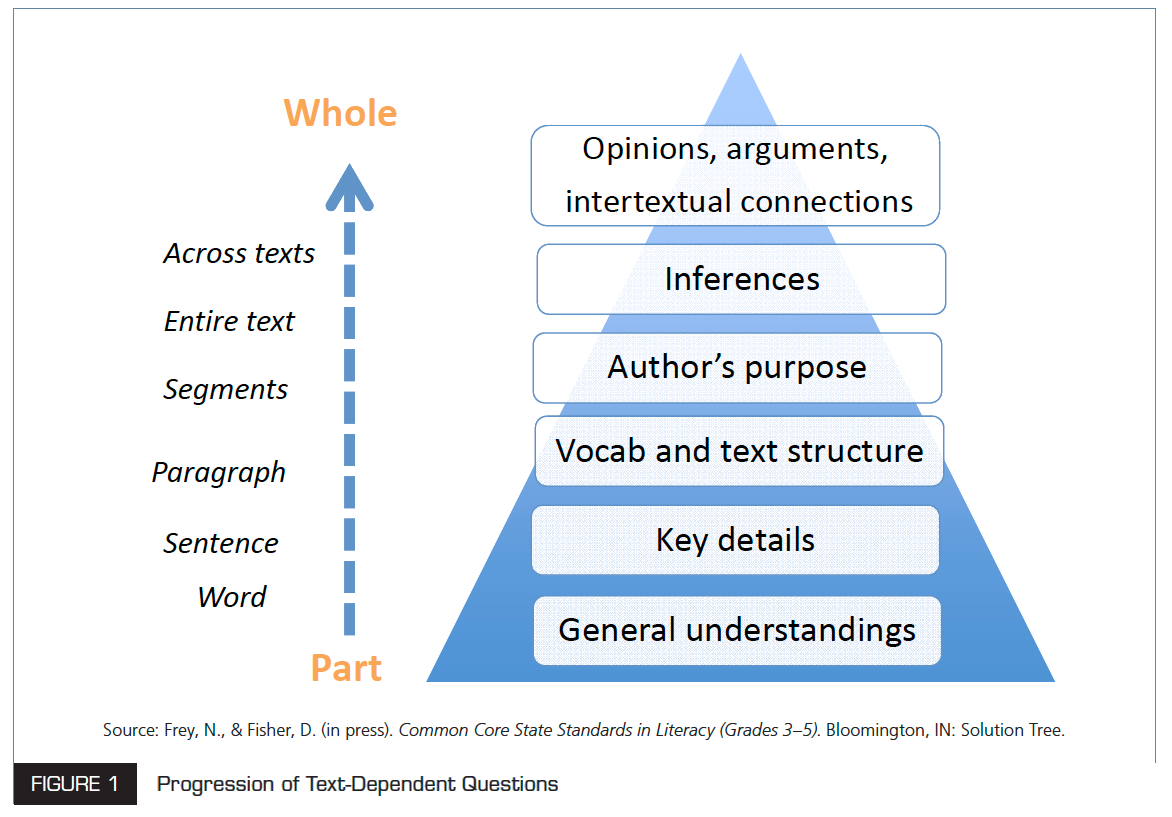 Whole 

Across texts

Entire text

Segments

Paragraph

Sentence
Word 

Part
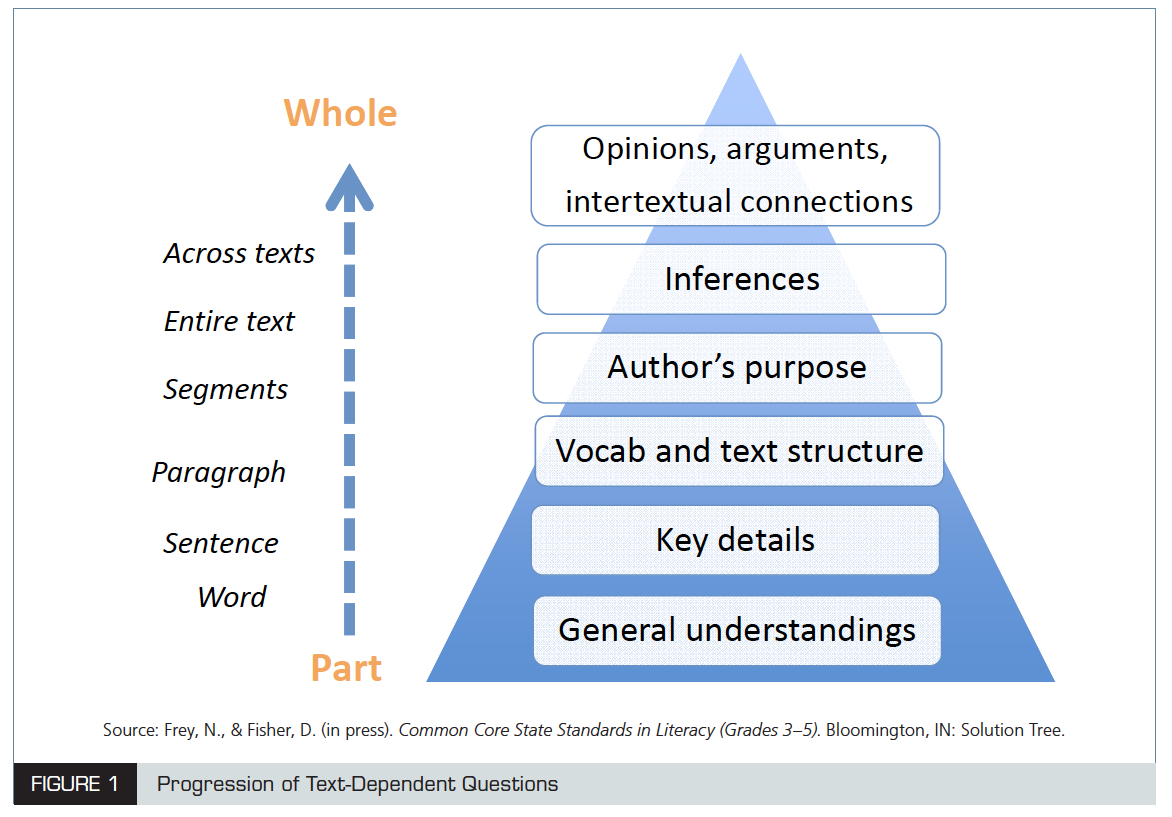 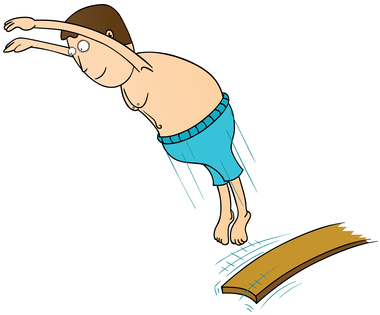 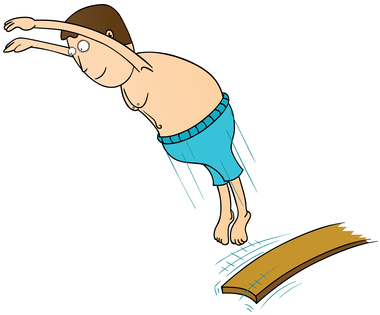 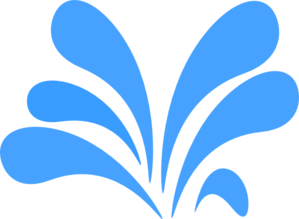 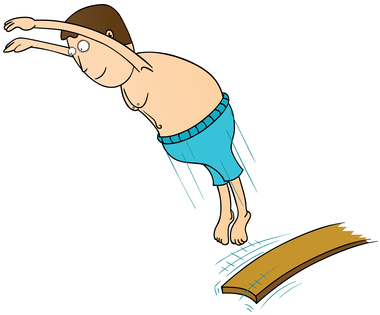 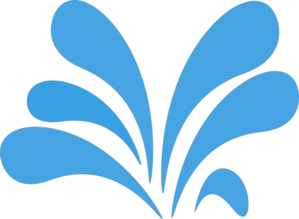 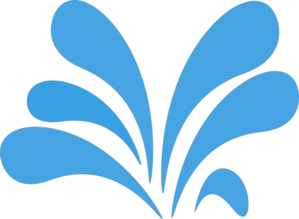 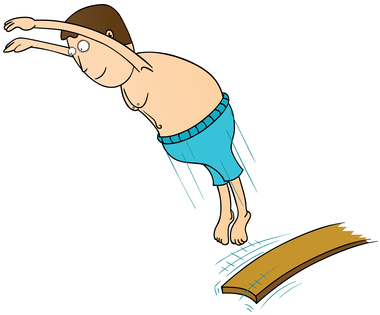 DIVING INTO… 
TEXT COMPLEXITY & TDQ
DIVING INTO THE CONCEPTS
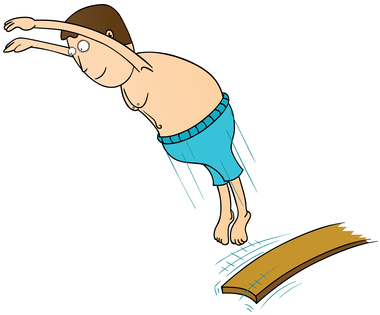 FORM GROUPS OF FOUR.

THE TASK: TEACH EACH OTHER ABOUT COMPLEX TEXT, TDQ & ACADEMIC LANGUAGE

THE APPROACH: PAIRED READING
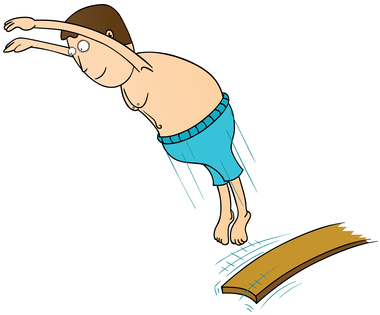 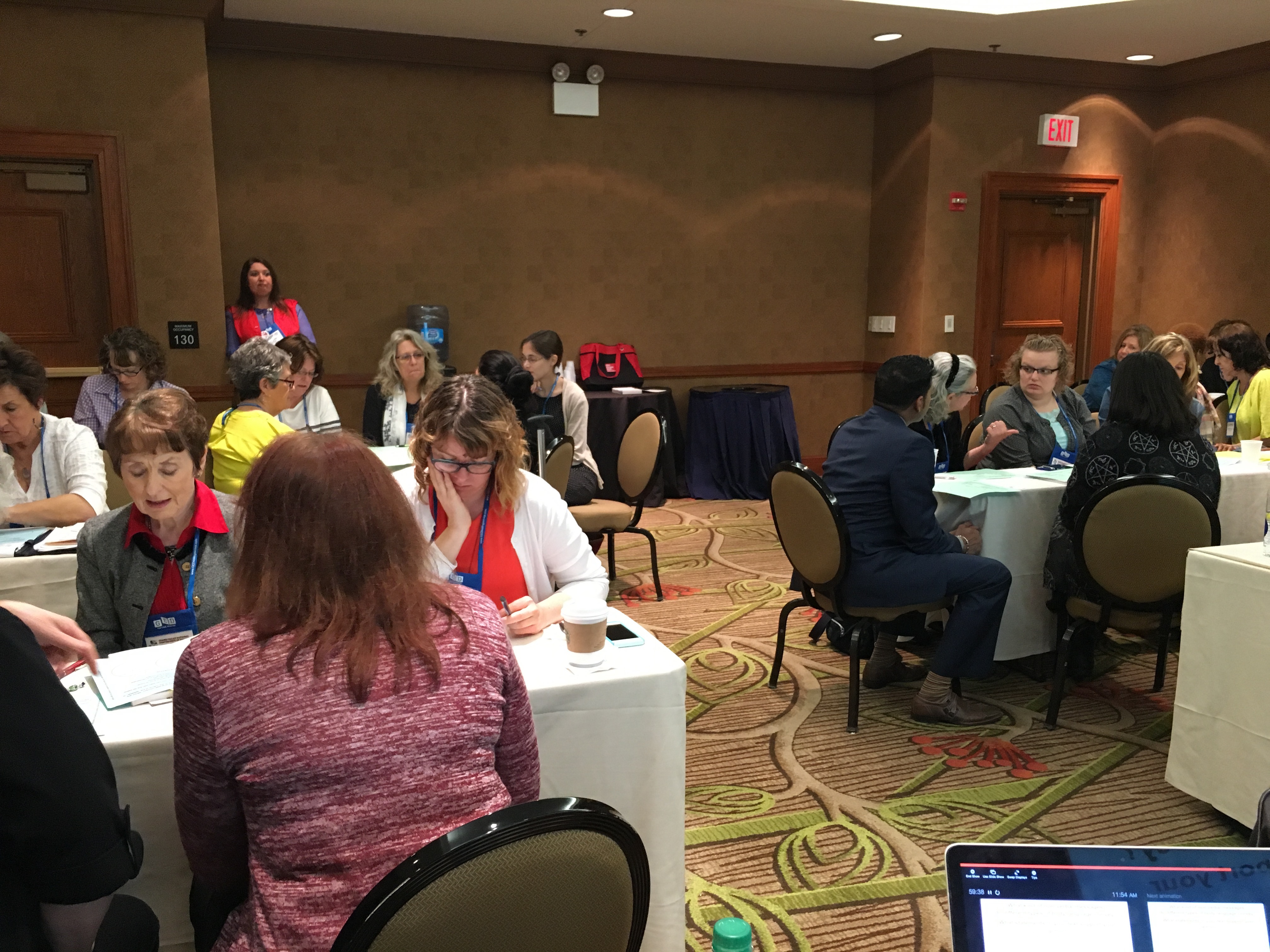 Adelson-Goldstein, Howard, Ramirez   2017
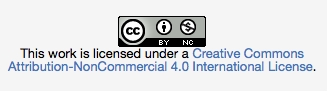 [Speaker Notes: TASK: JIGSAW READING 
PURPOSE INTRODUCE OR REVIEW HOW THE CCRS SHIFTS ARE INTEGRATED INTO ESL INSTRUCTION 

THE APPROACH: ACTIVE, SELF-DIRECTED LEARING AND TEACHING  TO ACCOMODATE DIFFERENT LEVELS OF BACKGROUND KNOWLEDGE – AND IT WILL COME AS NO SURPRISE THAT THE TASK ITSELF MODELS SHIFT INTEGRATION

AS FOR THE OUTCOME...WE ARE HOPEFUL YOU WILL BE ABLE TO APPLY WHAT YOU’VE LEARNED TO TOWARDS THE DEVELOPMENT OF INSTRUCTIONAL MATERIALS.]
DIVING INTO THE CONCEPTS
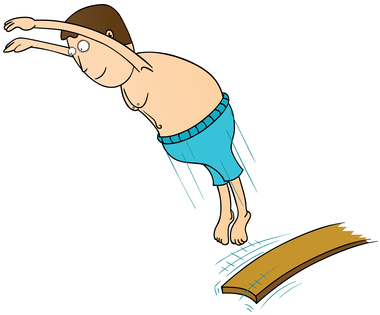 READING A
Depend on the Text!
READING B Using Complex Texts to Develop Complex Language & Literacy
Adelson-Goldstein, Howard, Ramirez   2017
DIVING INTO THE CONCEPTS
PAIR A   	 			 READING A

PAIR B  	 		      READING B
WORK WITH A PARTNER
READING B 
Using Complex Texts to Develop Complex Language & Literacy
READING A
Depend on the Text!
Adelson-Goldstein, Howard, Ramirez   2017
[Speaker Notes: 4 MIN TO INTRO CONCEPT, FORM A GROUP WITH 5 COLLEAGUES. 
PAIR UP 
NUMBER HEADS 1-2 COMPLEXITY, 3-4 EVIDENCE, 5-6 KNOWLEDGE
SCAN THE PAPER TO SEE THESE HEADINGS—
SHOW THEM WHAT THEY’LL BE REPORTING ON—
SHOW THEM TEAR OFF SHEET

READ (TIME LIMIT) 
WITH YOUR PARTNER TO CONFIRM YOUR UNDERSTANDING OF THE ITEMS YOU’LL BE REPORTING BACK ON
(DETERMINE
(7 MIN) 

REJOIN HOME TEAM, AND ROUND ROBIN RESPONSES TO QUESTIONS 1 AND 2 – WHAT IS IT? WHY DO IT? ONE THING TEACHER’S DO/SS DO   EACH PAIR GETS 2 MIN TO ANSWER THE QUESTION, 3 MIN FOR EACH RR- (9 MIN ) 

WE ARE AT 20– 5 MIN TO TALK ABOUT WHAT MATERIALS WRITERS DO
USING A T-CHART WITH TEACHER “DO” ITEMS ON LEFT, OPEN SPACE FOR MATERIALS WRITERS ON RIGHT.
S/L/J REPORT BACK BASED ON CHART…(possible take photos of chart or the group)]
DIVING INTO THE CONCEPTS
• READ YOUR “TEXT” 
• ANSWER THE QUESTIONS
• CONFER WITH YOUR PARTNER
DONE
5 MIN
Adelson-Goldstein, Howard, Ramirez   2017
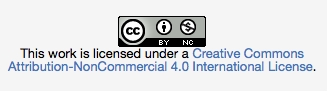 DIVING INTO THE SHIFTS
•  TEACH YOUR TEAM USING THE  QUESTIONS FOR YOUR TEXT AS  A GUIDE

 •  LISTEN CAREFULLY TO YOUR COLLEAGUES AS THEY TEACH.
DONE
2 MIN
PAIR A
Adelson-Goldstein, Howard, Ramirez   2017
DIVING INTO THE SHIFTS
•  TEACH YOUR TEAM USING THE  QUESTIONS FOR YOUR TEXT AS  A GUIDE

 •  LISTEN CAREFULLY TO YOUR COLLEAGUES AS THEY TEACH.
1 MIN
DONE!
2 MIN
PAIR B
Adelson-Goldstein, Howard, Ramirez   2017
THINK ABOUT WHAT YOU HEARD
Based on what you’ve learned so far, why do you think we gave you these texts to read in this workshop?
Adelson-Goldstein, Howard, Ramirez   2017
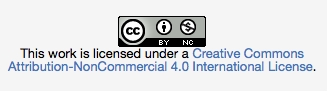 DIVING INTO THE CONCEPTS
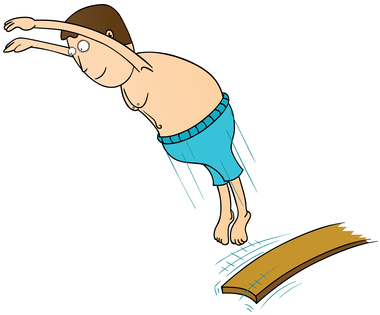 WHAT LEARNERS DO:
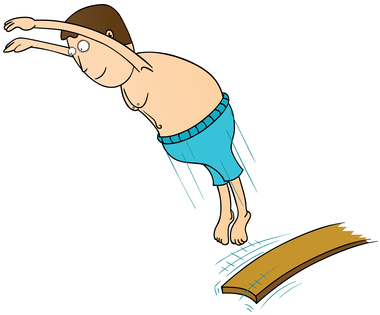 QUESTION
STRUGGLE 
DISCUSS
SUCCEED
Adelson-Goldstein, Howard, Ramirez   2017
[Speaker Notes: DID YOU STRUGGLE AT ALL?]
ONE OF THE TEXTS WE’LL BE WORKING WITH
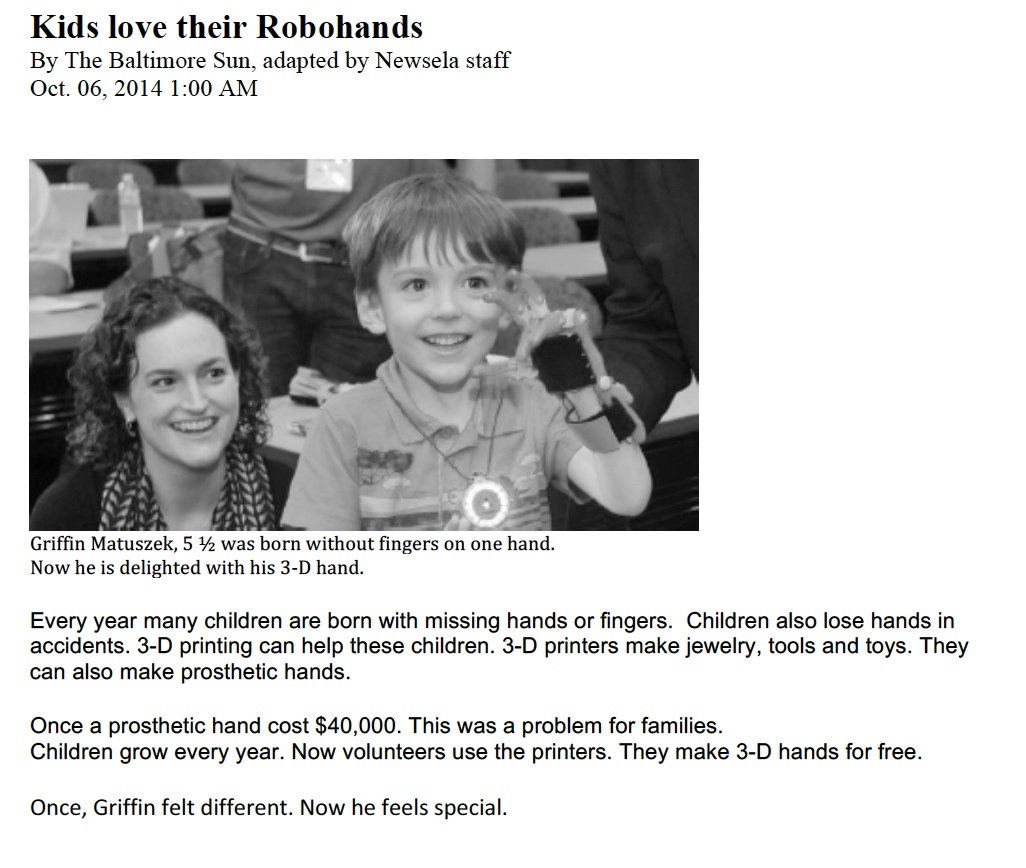 PAGE 3
Adelson-Goldstein, Howard, Ramirez   2017
[Speaker Notes: DIRECT THEM TO THIS IN THEIR HANDOUT (P.4)]
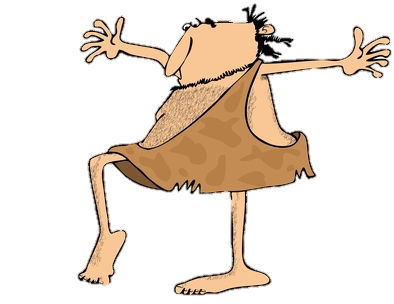 THINK
What do I want learners to get from this text?
PREPARE
What key details, vocabulary, text features, etc. will bolster
their understanding?
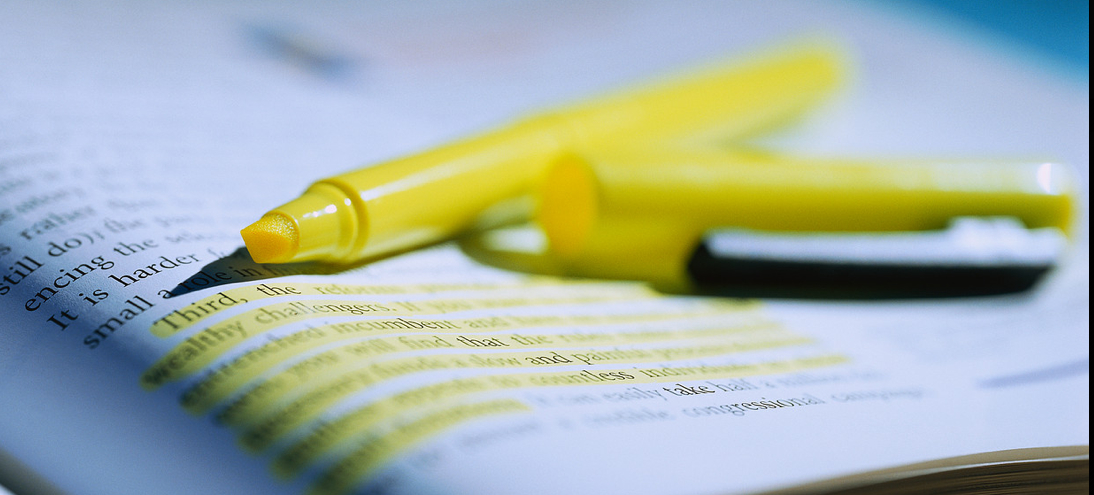 annotate
the text
Adelson-Goldstein, Howard, Ramirez   2017
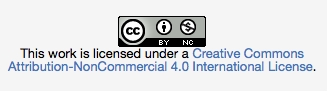 [Speaker Notes: What do WE need to do to prepare to help our learners work with text complexity. 
I’d like to do a mini-demo with a high beginning text to model how my ‘thinking with a pencil” may help students to feel more comfortable “focusing on a  text” I need to 
THINK about what I want my students to get from the text
PREPARE by determining essential idea(s) key details and vocabulary I want my students to understand
And then annotate the text]
THINKING AND READING(Thinking Notes)
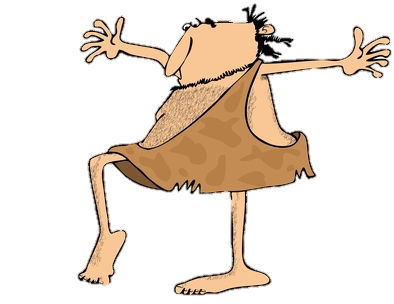 VOCABULARY
IMPORTANT POINT/KEY DETAIL
VOCABULARY

INTERESTING

UNCLEAR, NEED HELP

MAIN IDEA
✔
word
!
?
Adelson-Goldstein, Howard, Ramirez   2017
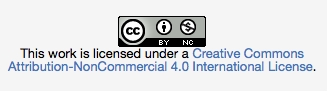 [Speaker Notes: And I’m going to use these thinking notes to help me remember my questions/comments.  I’ll also teach them to my students so they can read with a pencil too
 
Problem sometimes with just highlighting is some people (like me) over highlight, and then they are practically rereading the whole text to locate key information.]
Kids love their Robohands
By The Baltimore Sun, adapted by Newsela staff
Oct. 06, 2014 1:00 AM
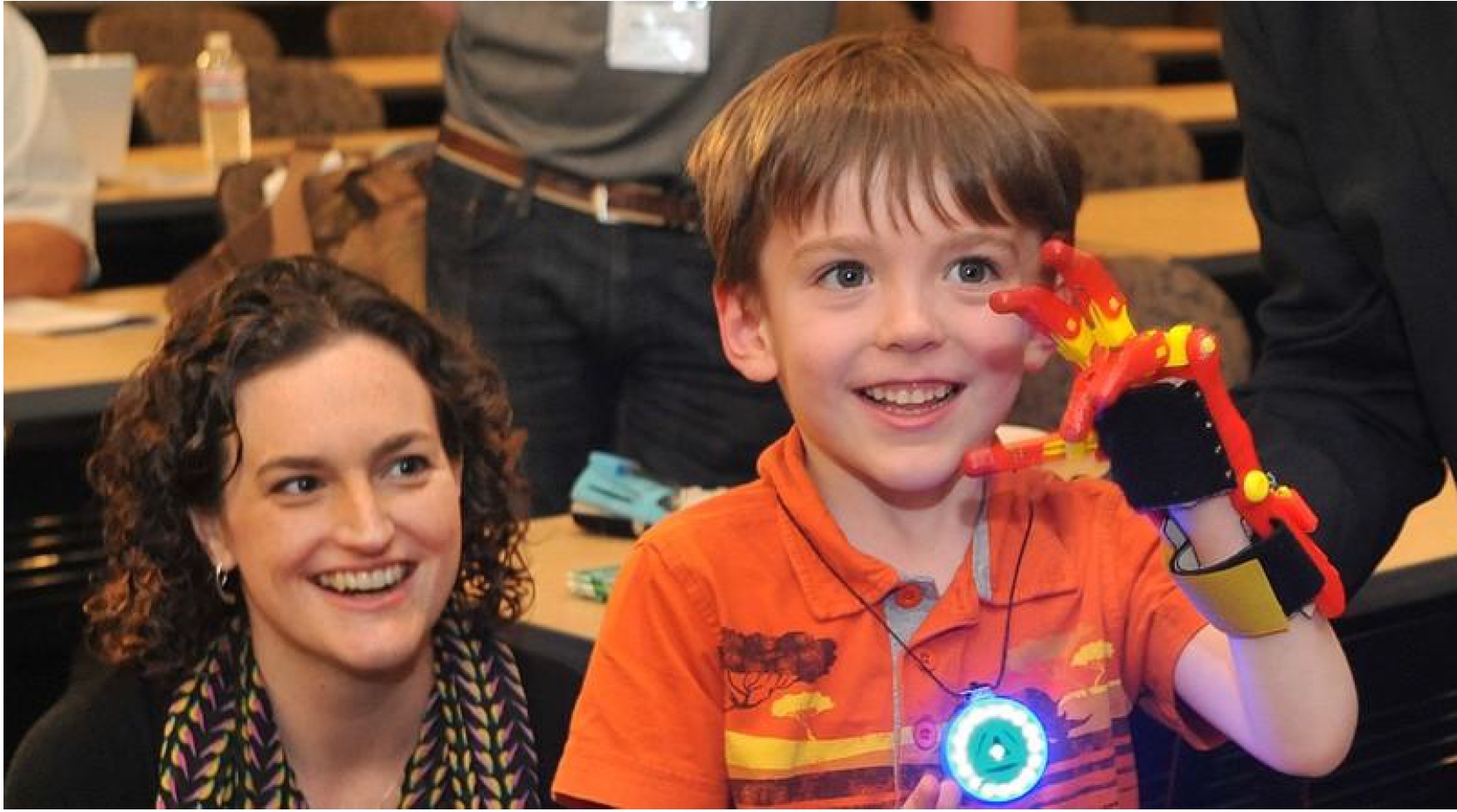 Griffin Matuszek, 5 ½ was born without fingers on one hand. Now he is delighted with his 3-D hand.
Adelson-Goldstein, Howard, Ramirez   2017
Every year many children are born with missing hands or fingers.  Children also lose hands in accidents. 3-D printing can help these children. 3-D printers make jewelry, tools and toys. They can also make prosthetic hands.
 
Once a prosthetic hand cost $40,000. This was a problem for families. 
Children grow every year. Now volunteers use the printers. They make 3-D hands for free.
 
Once, Griffin felt different. Now he feels special.
Adelson-Goldstein, Howard, Ramirez   2017
[Speaker Notes: DIRECT THEM TO THIS IN THEIR HANDOUT (P.4)]
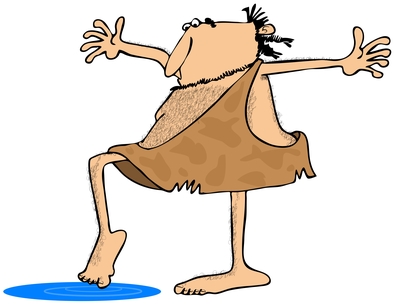 YOUR TURN: SELECT A TEXT
• Work with your partner and choose one of the six texts.
A
A
B
C
D
A
PAGE 8
PAGE 9
PAGE
4 BEG LITERACY
5 LOW BEGINNING
6 HIGH BEGINNING
PAGE 7
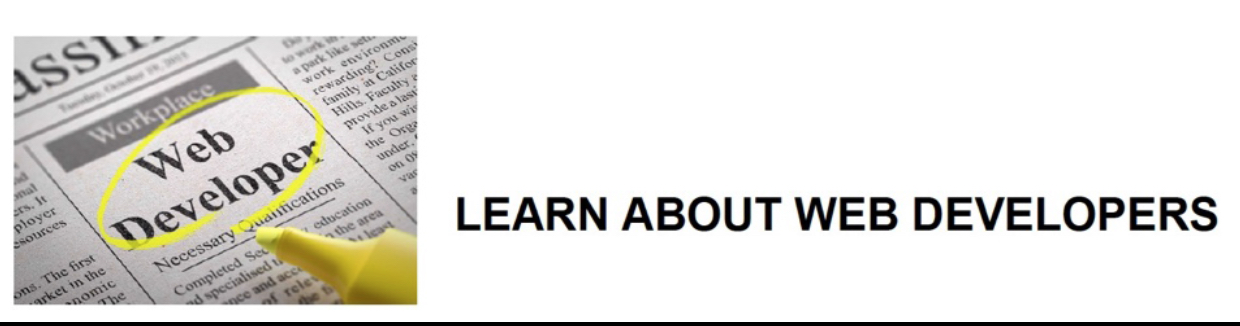 Adelson-Goldstein, Howard, Ramirez   2017
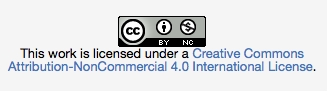 [Speaker Notes: Sylvia – give them a minute to select their text.]
YOUR TURN: ANNOTATE
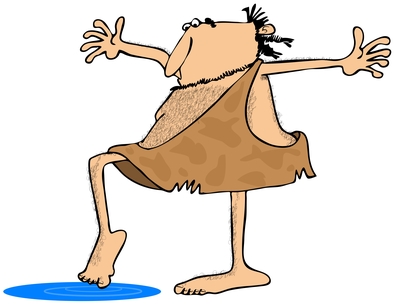 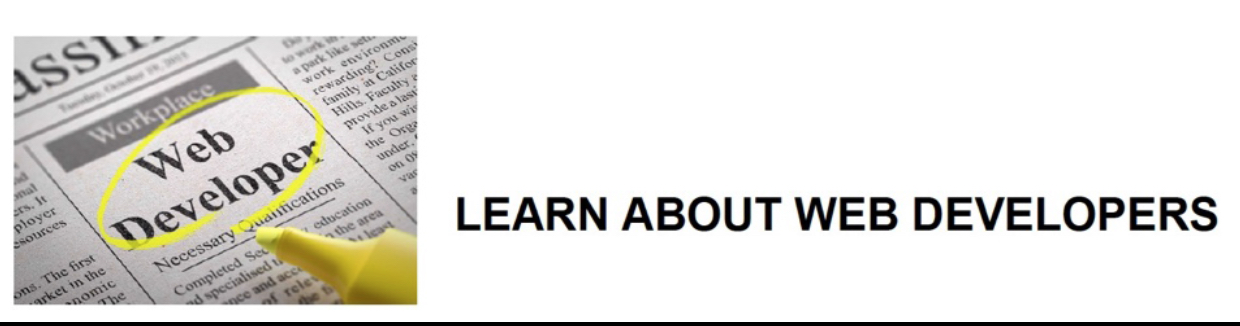 DONE!
4 MIN
Read your article.
Look for key vocabulary you would need to pre-teach.
Look for vocabulary you would want learners to learn within the reading.
Look at what your partner did.
word
Adelson-Goldstein, Howard, Ramirez   2017
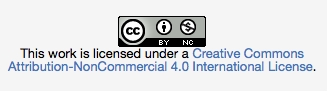 [Speaker Notes: Give them a minute to select and read their text.]
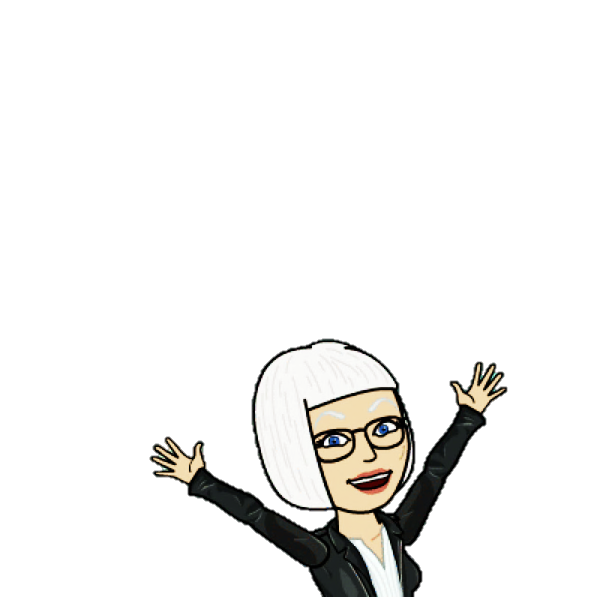 HOW DID IT GO?
Adelson-Goldstein, Howard, Ramirez   2017
THINKING AND READING(Thinking Notes)
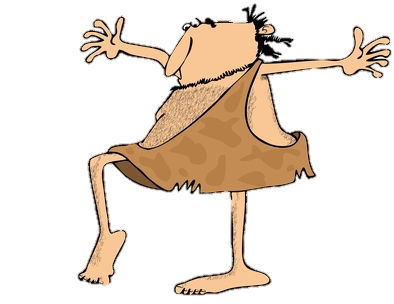 IMPORTANT POINT/KEY DETAIL
VOCABULARY

INTERESTING

UNCLEAR, NEED HELP

MAIN IDEA
✔
word
!
?
Adelson-Goldstein, Howard, Ramirez   2017
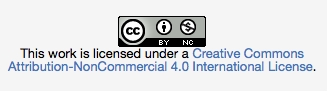 [Speaker Notes: And I’m going to use these thinking notes to help me remember my questions/comments.  I’ll also teach them to my students so they can read with a pencil too
 
Problem sometimes with just highlighting is some people (like me) over highlight, and then they are practically rereading the whole text to locate key information.]
Now that we’ve had a chance to dip into the text
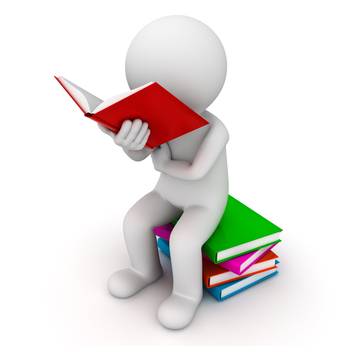 It’s time for more TDQ!!
Adelson-Goldstein, Howard, Ramirez   2017
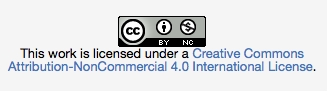 PROGRESSION OF TEXT DEPENDENT QUESTIONS
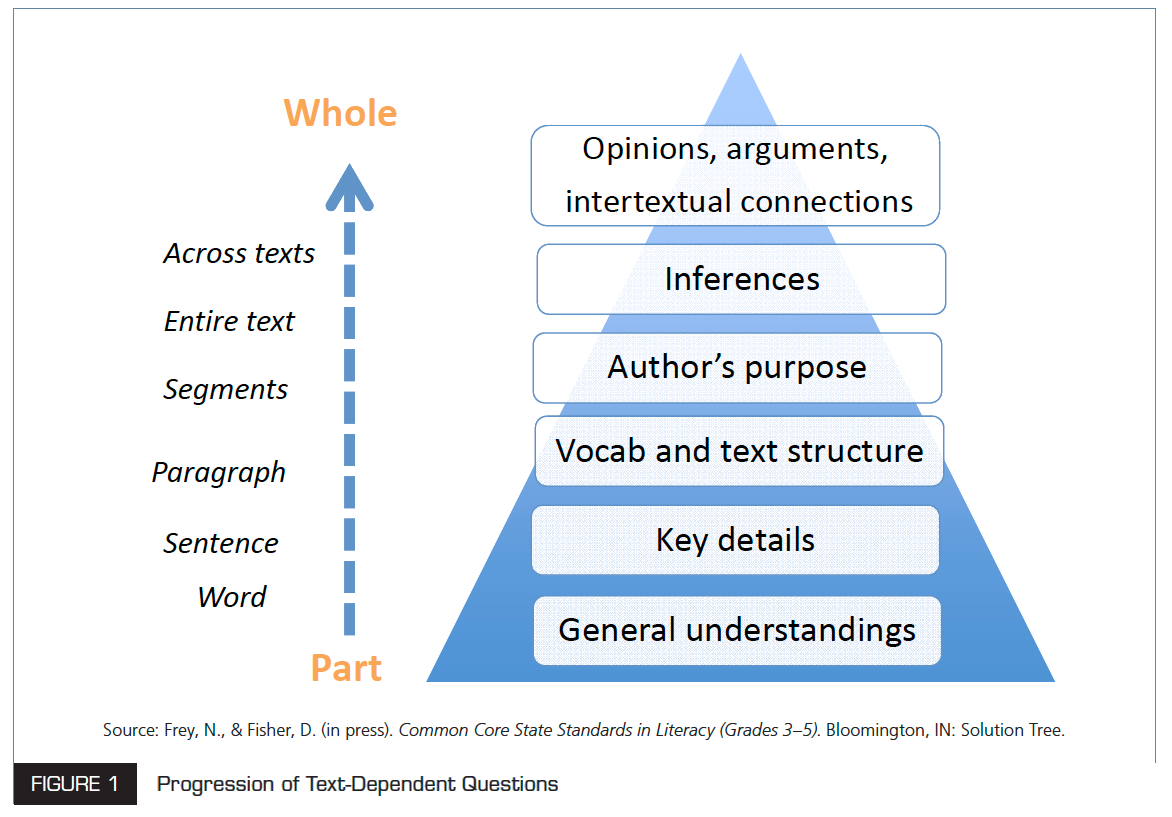 Whole 

Across texts

Entire text

Segments

Paragraph

Sentence
Word 

Part
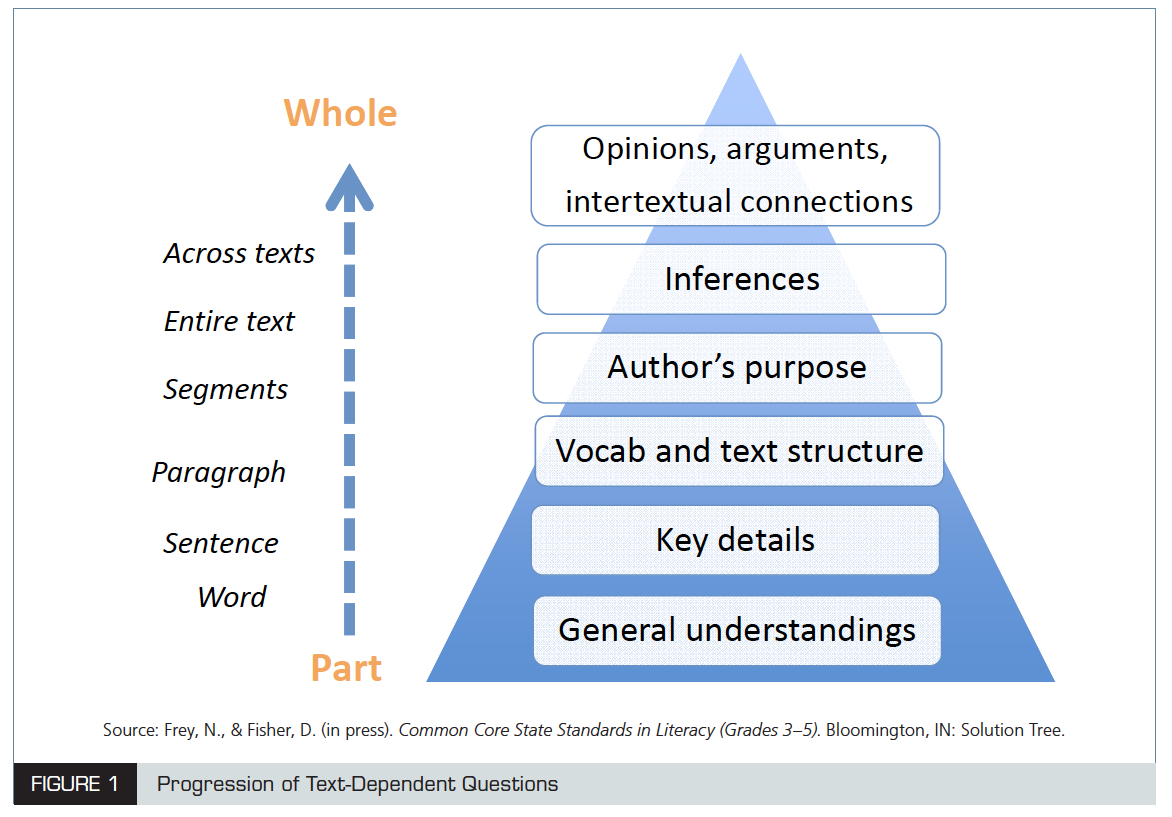 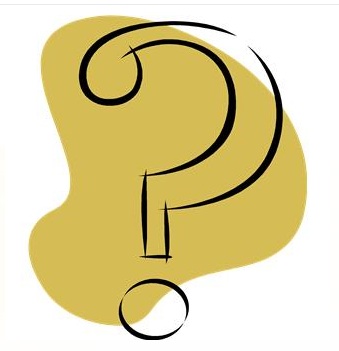 GENERAL UNDERSTANDING
What is the “gist” of the text?  What did the author say?
Scaffolding for ESL
Look at the text. Underline the main idea.  Retell the main idea in your own words.
Adelson-Goldstein, Howard, Ramirez   2017
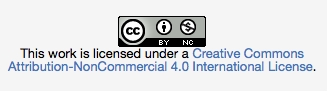 [Speaker Notes: What is the main idea/theme of text?
Look at the text. Underline the main idea.  Retell the main idea in your own words. 
What does the author want the reader to understand?]
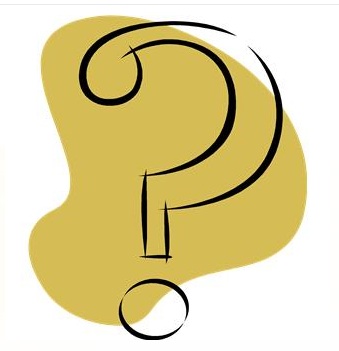 KEY DETAILS
What are the supporting details for the main ideas?
Ask who, what, where, when, why or how questions.
Scaffolding for ESL
What is the most important detail                             in paragraph ____?
Adelson-Goldstein, Howard, Ramirez   2017
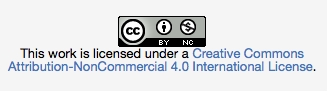 [Speaker Notes: What is the most important detail  in paragraph ____?   
Which details support the main idea?
Explain why ______ happened? How do you know?]
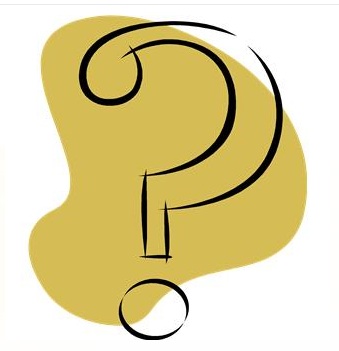 VOCABULARY
What words are key to understanding                     the main idea and key details?
Focus on academic words, word families, and words that are abstract.
Scaffolding at different levels
What does ____ mean in the article?                                How do you  know?                           
What context clues tell you what ______means?
Adelson-Goldstein, Howard, Ramirez   2017
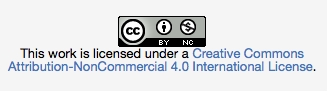 [Speaker Notes: What does ______ as it is used in the text.]
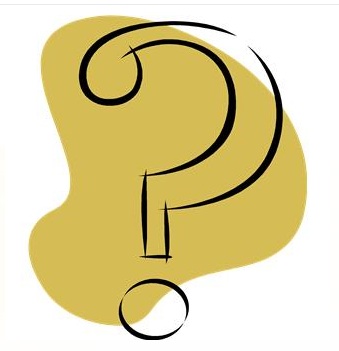 INFERENCE
What can readers conclude or guess, based on
evidence from the text and their prior knowledge?
What’s behind it…?   What if…?   What’s next…?
Scaffolding at different levels
What happens next? How do you know? 
Based on what you read, what might happen if….
Adelson-Goldstein, Howard, Ramirez   2017
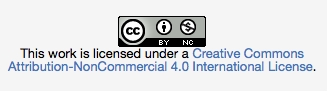 [Speaker Notes: What does ______ as it is used in the text.]
Practice 1: Demonstration Text
p.3
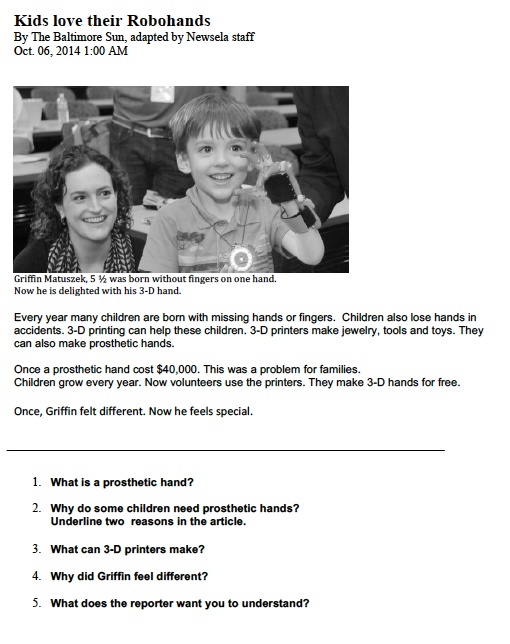 Adelson-Goldstein, Howard, Ramirez   2017
A. Identifying Question Types
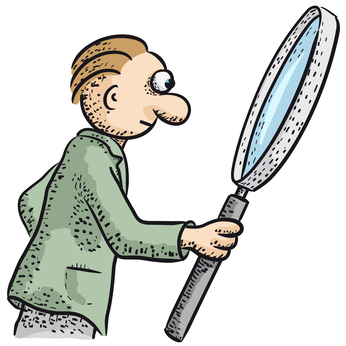 What type of question is it?
General Understanding
 Key Details
 Vocabulary
 Inference
Adelson-Goldstein, Howard, Ramirez   2017
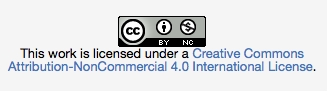 A. Identifying Question Types
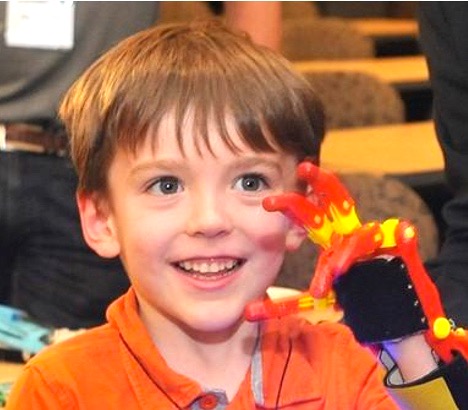 • Review each question. 
• What type is it?

General Understanding (G)   	Vocabulary (V)
Key Details (K)						Inference (I)
What is a prosthetic hand?

2.  Why do some children need prosthetic hands? 
     Underline two reasons in the article.

 What can 3-D printers make?

 Why did Griffin feel different?

 What does the reporter want you to understand?
Adelson-Goldstein, Howard, Ramirez   2017
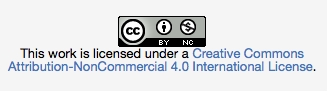 B. Analyzing Questions
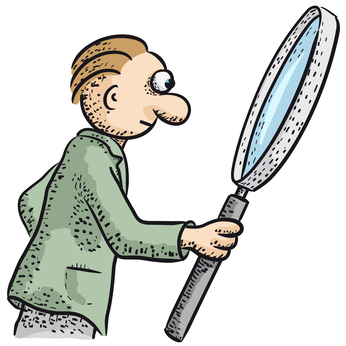 Is it a text dependent question?
TDQ   = Text Dependent Question
NTDQ = Not Text Dependent Question
    ?     = Not sure
Adelson-Goldstein, Howard, Ramirez   2017
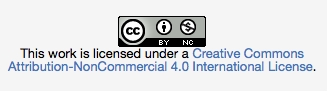 B. Analyzing Questions
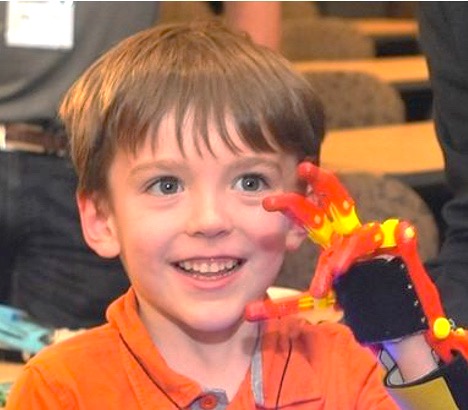 • Review each question. 
• Mark each question.

TDQ     = Text Dependent      
NTDQ  = Not Text Dependent
       ?   = Not Sure
What is a prosthetic hand?

2.  Why do some children need prosthetic hands? 
     Underline two reasons in the article.

 What can 3-D printers make?

 Why did Griffin feel different?

 What does the reporter want you to understand?
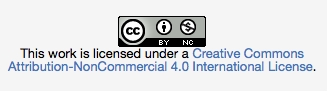 Adelson-Goldstein, Howard, Ramirez   2017
[Speaker Notes: Don’t enhance!]
ENHANCING QUESTIONS
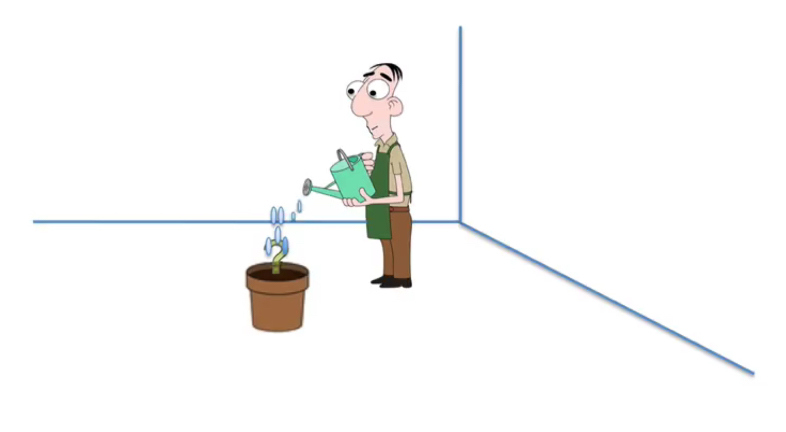 Adelson-Goldstein, Howard, Ramirez   2017
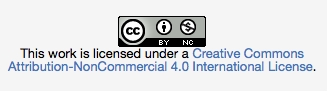 C. Enhancing Questions
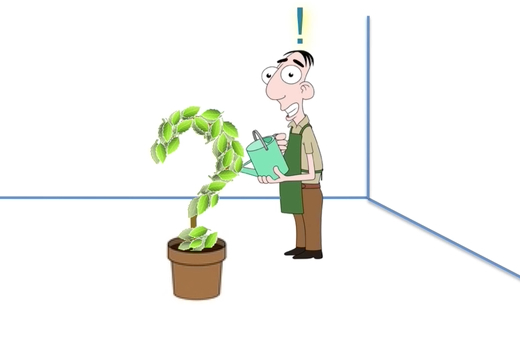 Article: Kids Love Their Robohands
Question:
What can 3-D printers make?

Enhanced  Question:
According to the article, what can 3-D printers make?
Adelson-Goldstein, Howard, Ramirez   2017
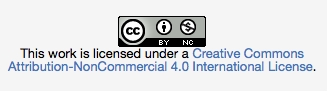 C. Enhancing Questions
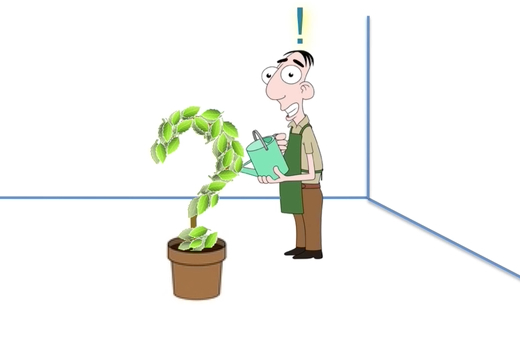 Article: Kids Love Their Robohands
Question: What is a prosthetic hand?

Enhanced  Question:
Look at the caption.  What is another word for  a prosthetic hand?
Adelson-Goldstein, Howard, Ramirez   2017
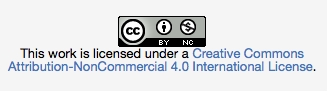 C. Enhancing Questions
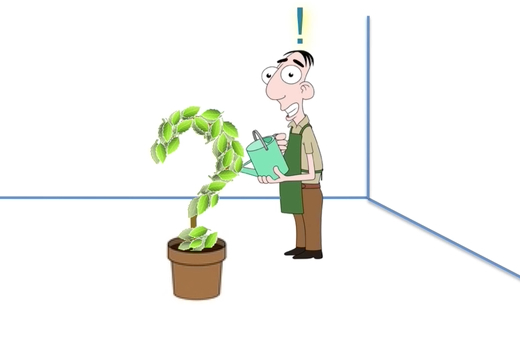 Article: Article: Kids Love Their Robohands
Question: Why did Griffin feel different?

Enhanced  Question:
Why did Griffin feel different? 
Underline the information in the article to support your answer.
Adelson-Goldstein, Howard, Ramirez   2017
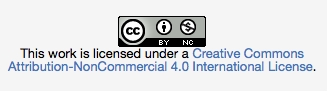 TEXTS WE’LL BE WORKING WITH
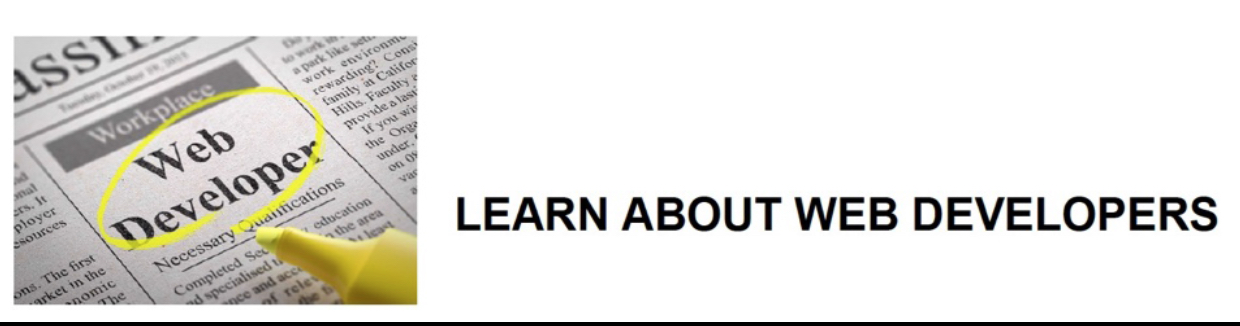 PAGES 4-9
Adelson-Goldstein, Howard, Ramirez   2017
[Speaker Notes: DIRECT THEM TO THIS IN THEIR HANDOUT (P.]
Adelson-Goldstein, Howard, Ramirez   2017
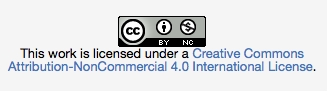 YOUR TURN!
8 min
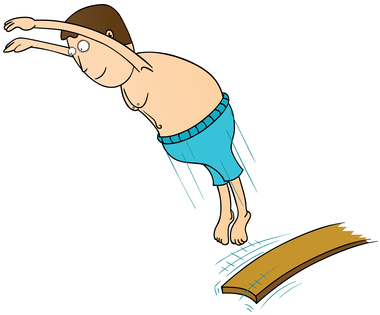 DONE
Work with your partner: 
(a) analyze the type of questions in your article : 
general understanding
key detail
vocabulary
inference

(b) identify and mark questions that                          are NOT text dependent (NTDQ)
(c) enhance at least one                                                  NTDQ question.
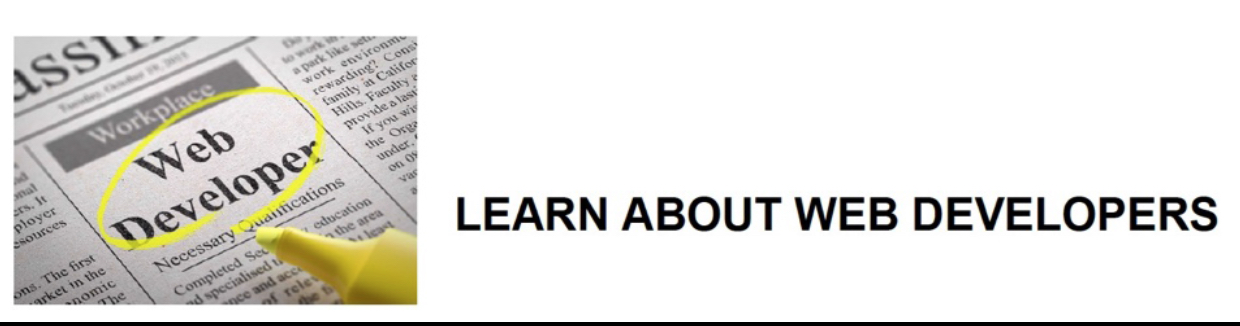 Use the Stems, Prompts,                       Questions & Frames Chart
Adelson-Goldstein, Howard, Ramirez   2017
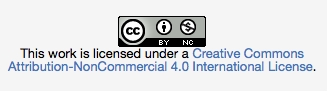 [Speaker Notes: Jayme and Lori…this is Slide 50.  Do we need a slide after 50 for report back instructions.  Not sure..just asking.]
YOUR TURN: Enhancing Questions  
REPORT BACK
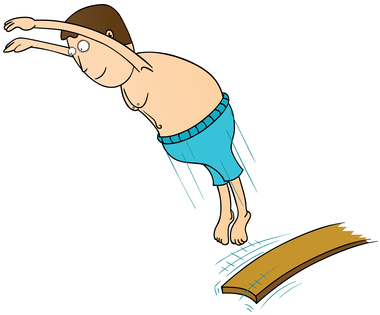 BE SURE TO TELL US….
The level of the text
The NTDQ that you enhanced
We worked on the Low Beginning Text. 
The question was_____
We changed it to ______
Adelson-Goldstein, Howard, Ramirez   2017
[Speaker Notes: This would be the new slide 51 or I can just be sure to say this…  Or I can add it to slide 50 but it is pretty crowded.]
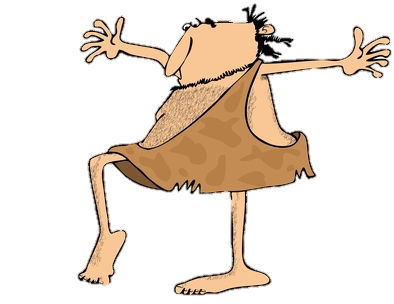 CCR Reading Anchor Standard 10
Read and comprehend complex literary          and informational texts independently          and proficiently.
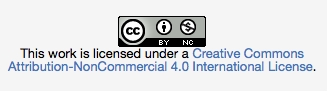 [Speaker Notes: 1 MIN
These are the Lexile measures we used to select the materials you will work with today.  Notice how the bands overlap – it’s never supposed to be a precise measure (don’t forget the other key parts – qualitative and professional]
THINK ABOUT IT: WHAT ARE YOU TAKING AWAY?
?
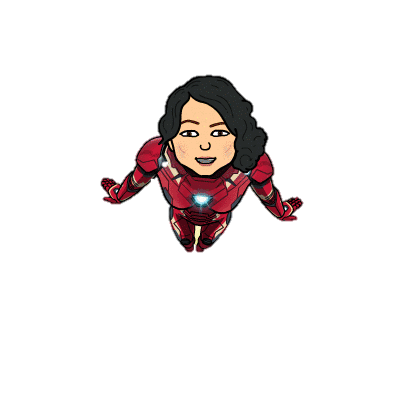 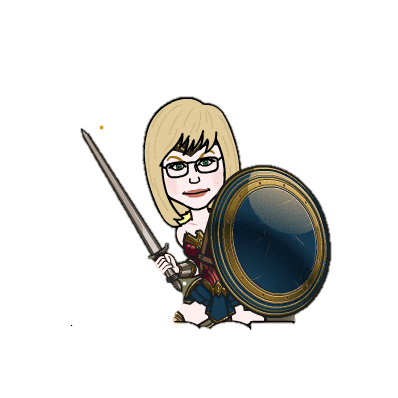 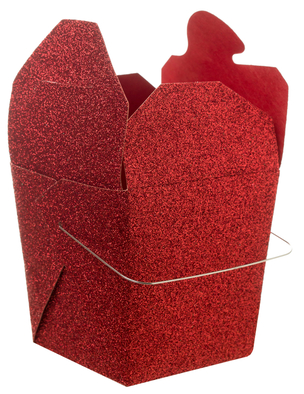 TDQ
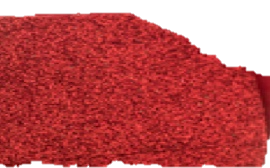 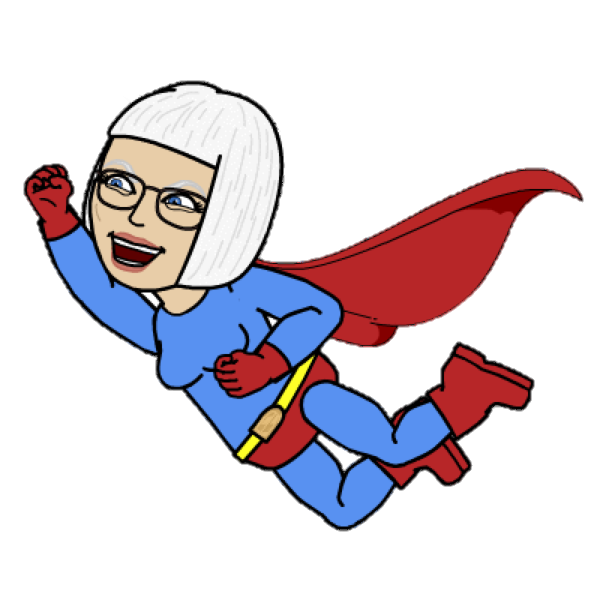 Adelson-Goldstein, Howard, Ramirez   2017
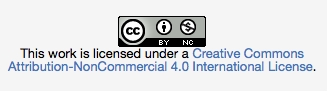 http://ccrstdq.pbworks.com
WANT TO TDQ SOME MORE? CHECK OUT THE TDQ WIKI AT
http://ccrstdq.pbworks.com
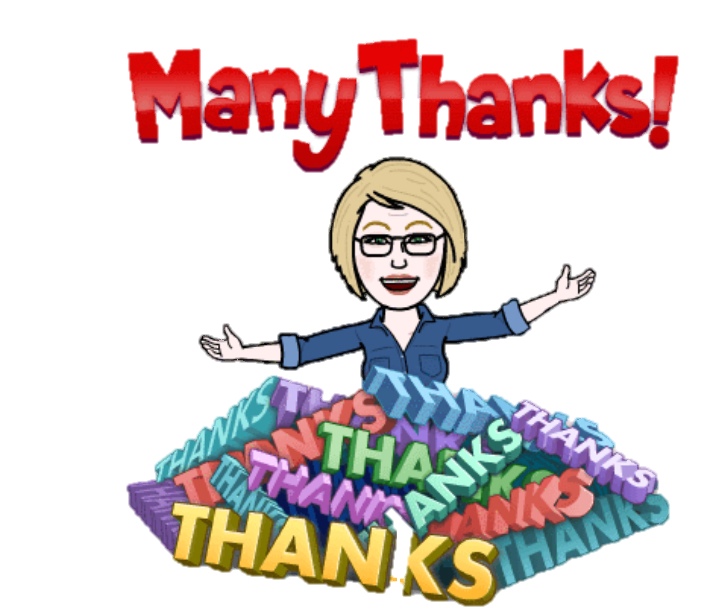 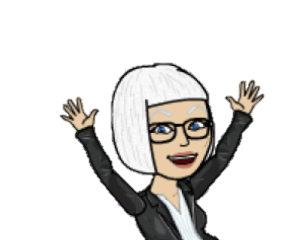 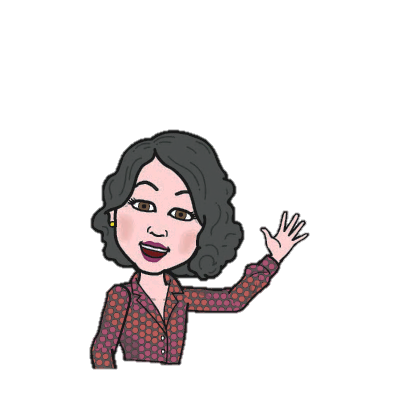 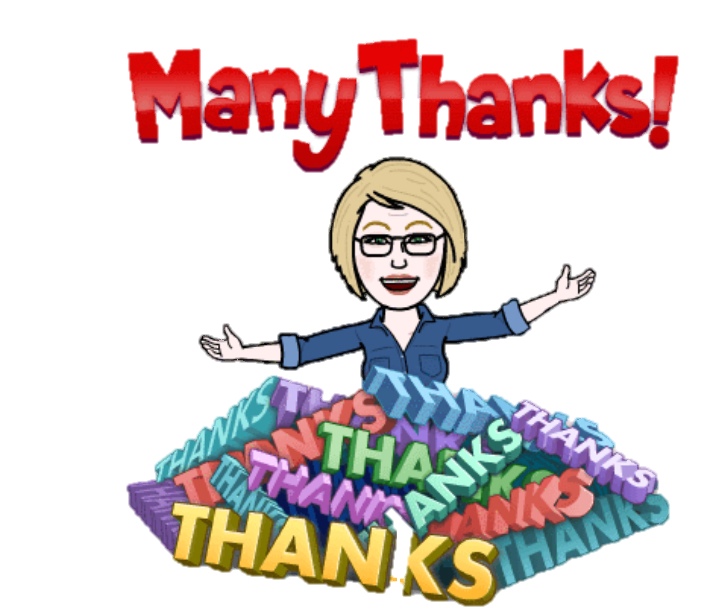 FOR DIVING IN !
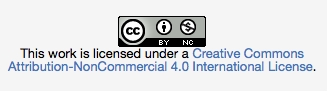 Adelson-Goldstein, Howard, Ramirez   2017